Should the American people pay to warehouse consumer goods?  Re-examining the Research Value of Constituent Gifts to the U.S. President and Vice President
Dr. Eric Carlos Stoykovich
Project Archivist, Special Collections 
University of Maryland libraries
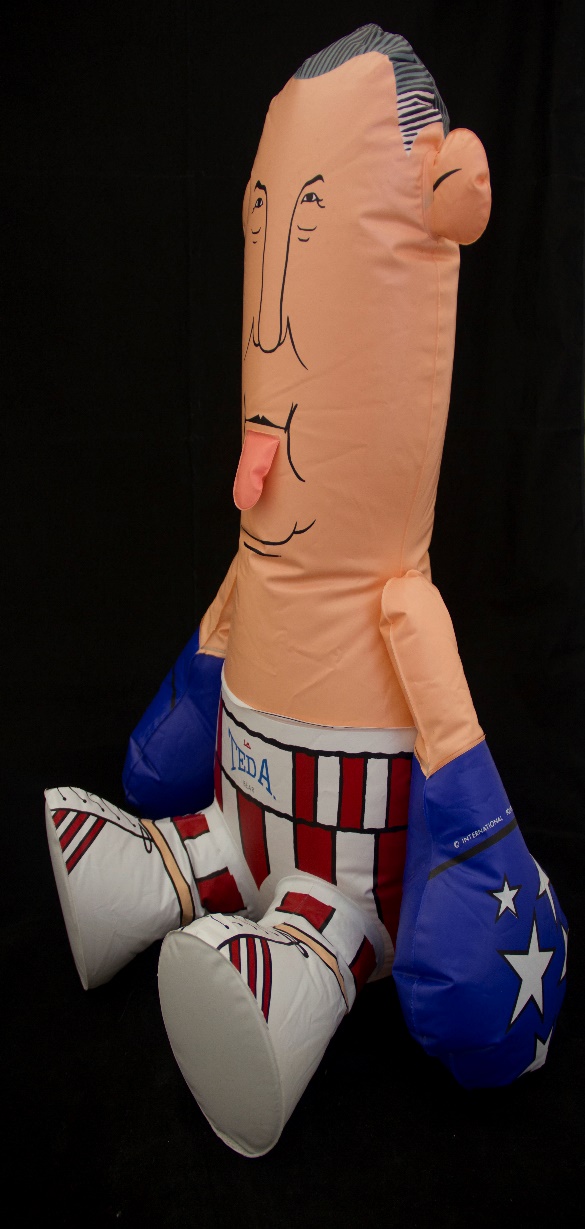 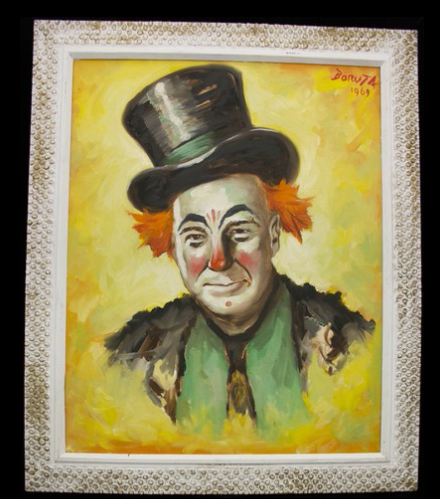 “Rare” Constituent Gifts, from Spiro T. Agnew papers, 
UMD libraries
“Commonplace”Constituent Gifts, 
from Spiro T. Agnew papers, 
UMD libraries
Commercial Books without Inscriptions
William Jefferson Clinton Library
2 vols., Dolores Cannon’s Conversations with Nostradamus (first published 1992) 
An issue of American Heritage – The Magazine of History 
Paperback book Nicotina (in Spanish) by L. Ventura Fernandez
Reduce Cost of Storing Presidential Gifts
Could more gifts be donated by the White House to charity?

Could an appraisal strategy be adopted which accounts for the Presidential Records Act?

Could a high-quality digital photograph substitute as a record of constituent gifts?
Questions?
Dr. Eric C. Stoykovich
	
				University of Maryland libraries

				estoyko@umd.edu